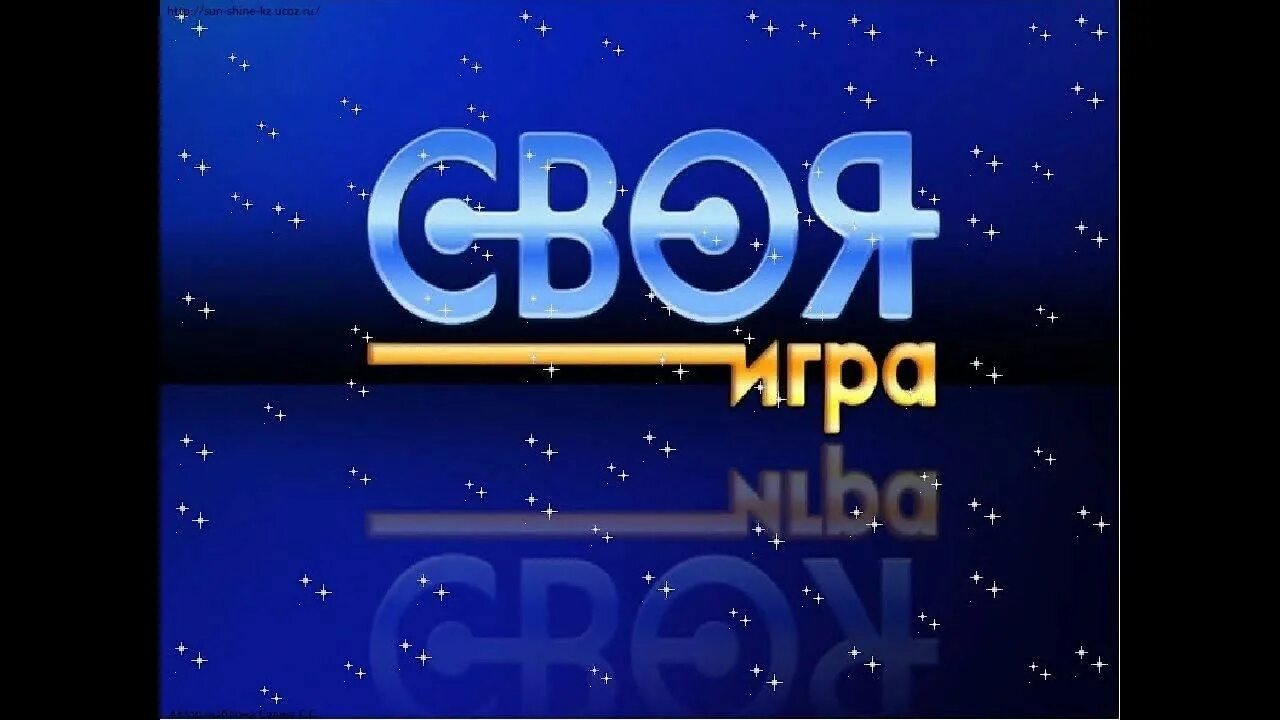 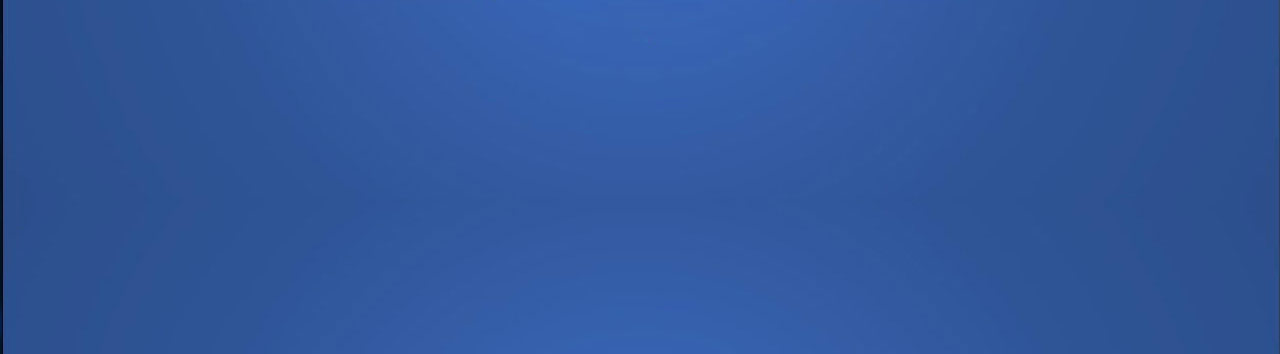 Правила игры
Всего в игре 20 вопросов, за каждый начисляется 10 баллов.
Баллы ставятся за правильные ответы на вопросы.
Задача каждой команды – набрать как можно больше баллов. 
Вопросы выбирает капитан команды.
Если команда не отвечает на выбранный вопрос, то право ответа переходит к следующей команде. 
В рубрике «Кот в мешке» принимают участие обе команды.
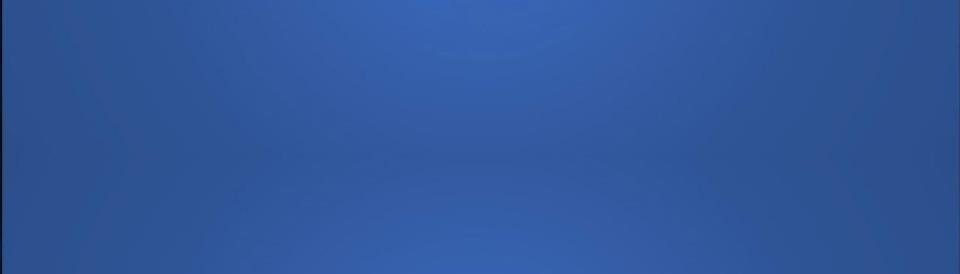 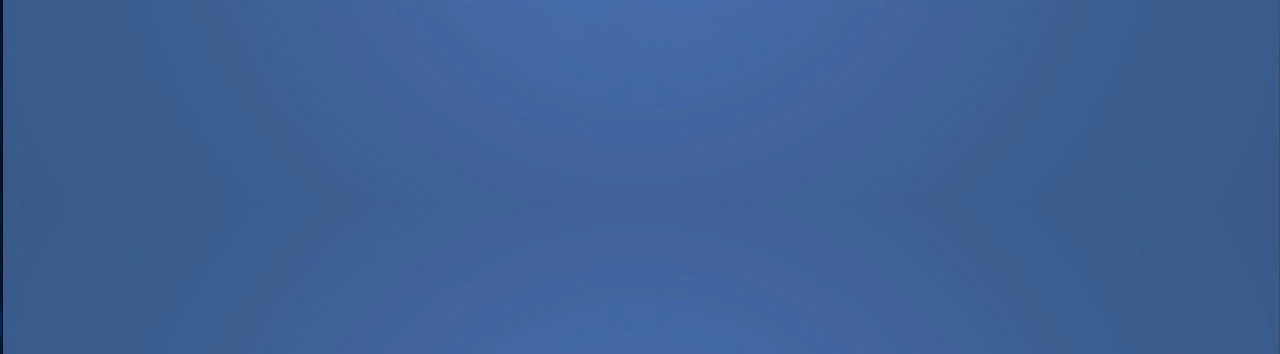 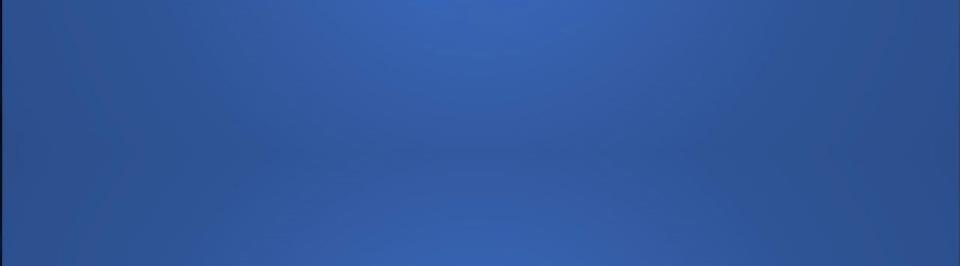 Вопрос 1:
Вопрос:  Что такое?
– социальный институт воспитания, в котором осуществляется преемственность поколений, развитие личности и социализация детей, передача семейных ценностей и стереотипов поведения.
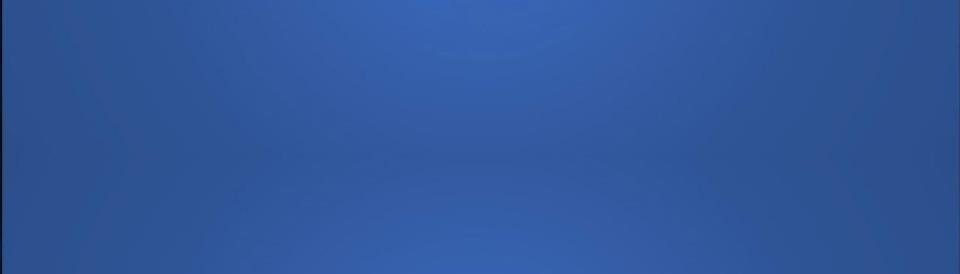 Ответ
Ответ:  

   Семья
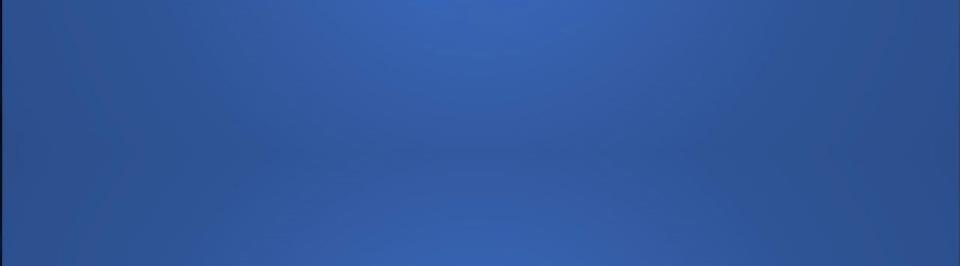 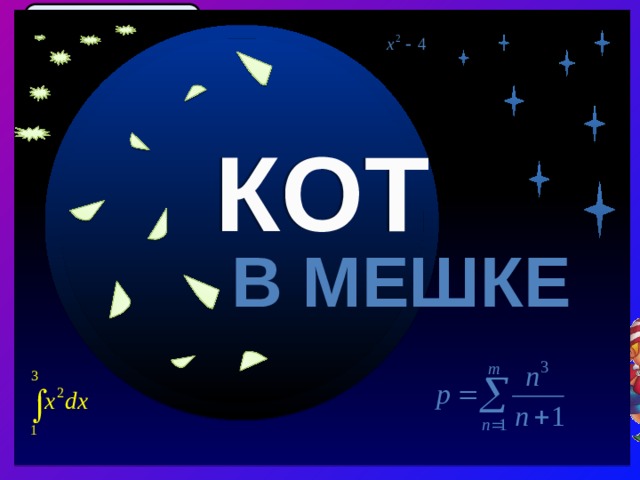 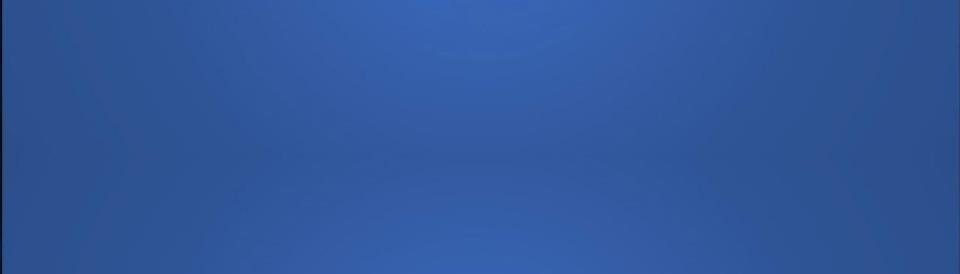 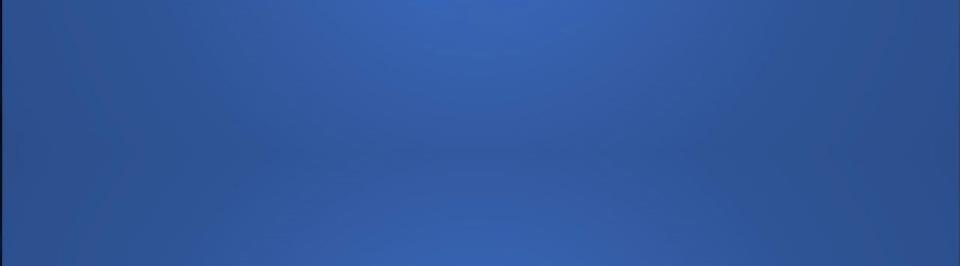 Вопрос 3:
Вопрос: Что такое? 
Целенаправленный процесс активизации воспитательного потенциала семьи, передачи родителям структурированной, тщательно подобранной информации по вопросам здоровья, развития, воспитания и взаимоотношений с ребенком в семье.
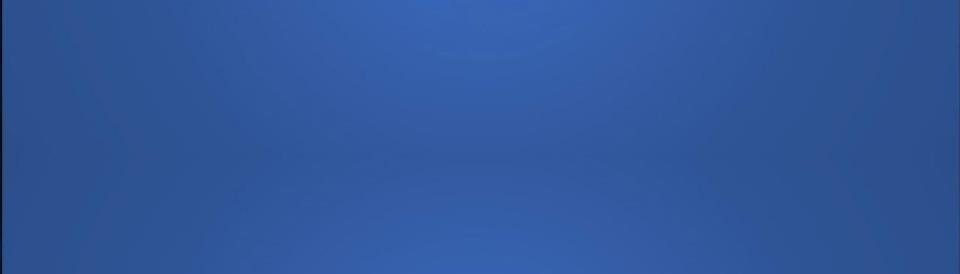 Ответ:

Педагогическое просвещение родителей
Ответ
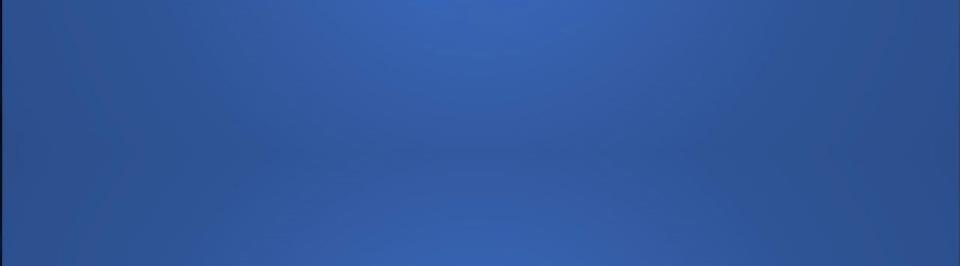 Вопрос 4:
Вопрос: Выбери вариант ответа
В каком году началась апробация программы просвещения родителей? 
А. 2022 год 
Б. 2023 год 
В. 2024 год
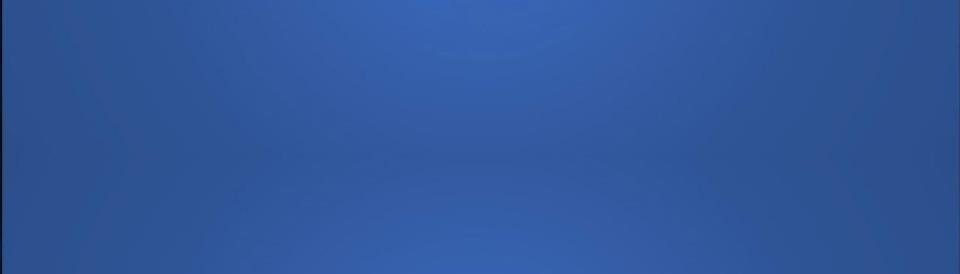 Ответ
Ответ:  
 Б. 2023 год
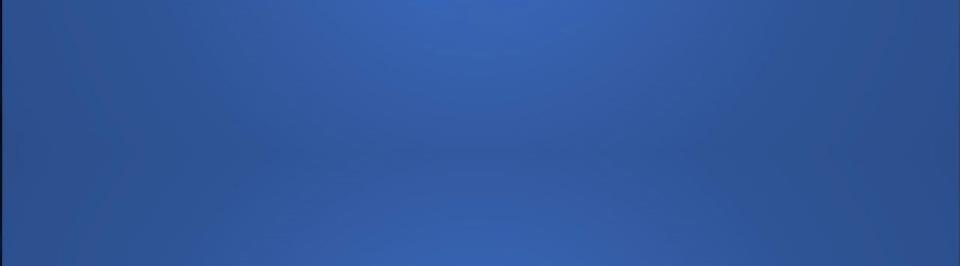 Вопрос 5:
Вопрос: Вставь нужную цифру   
Программа просвещения родителей состоит из пояснительной записки и ……. разделов. 
А. 8
Б. 5
В. 3
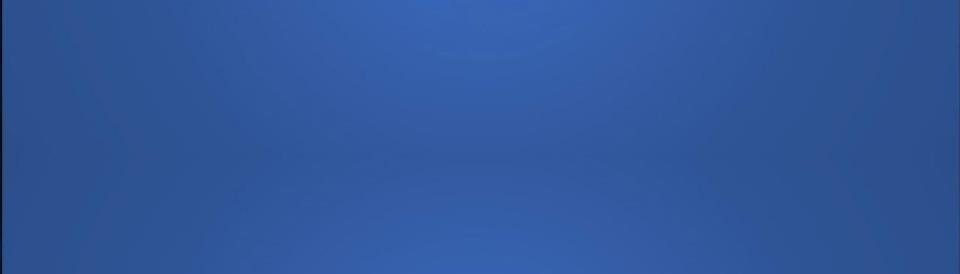 Ответ
Ответ:
 А. 8
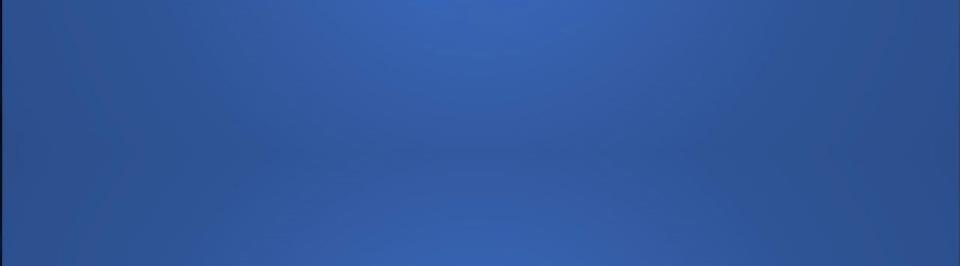 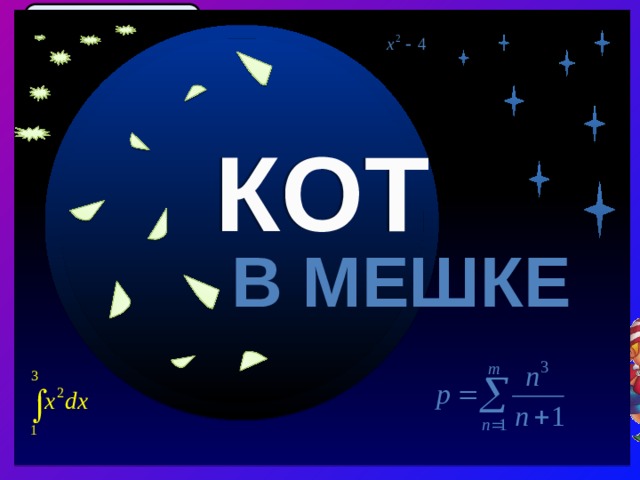 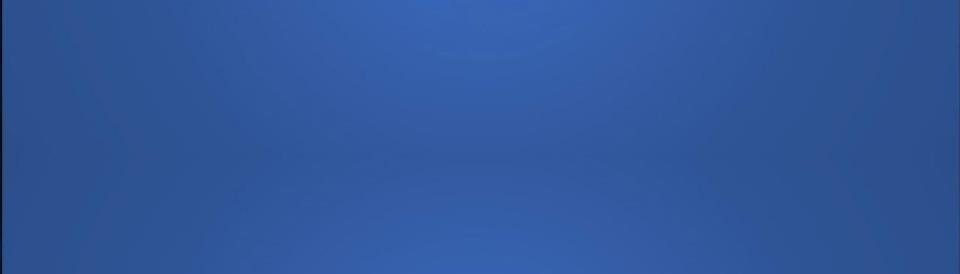 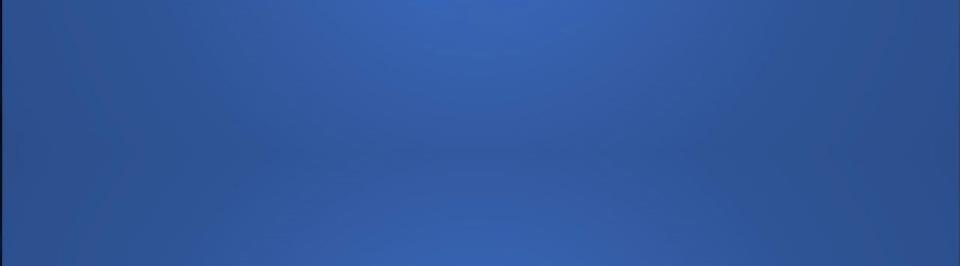 Вопрос 7:
Вопрос: Что такое? 
Документ, направленный на оказание помощи педагогам дошкольного образования в определении содержания и форм просвещения родителей.
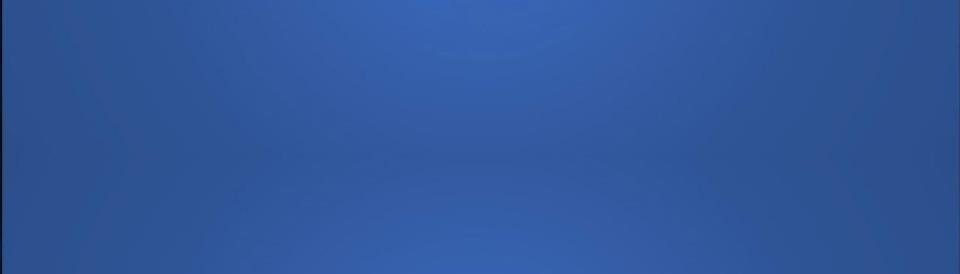 Ответ
Ответ:  

   Программа просвещения родителей
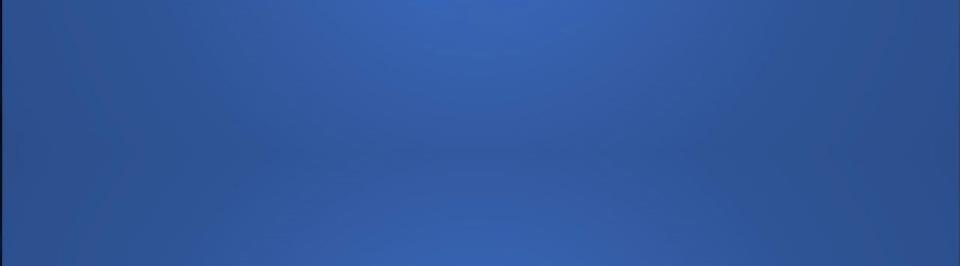 Вопрос 8:
Вопрос:  
Главными воспитателями ребенка в дошкольном детстве являются…
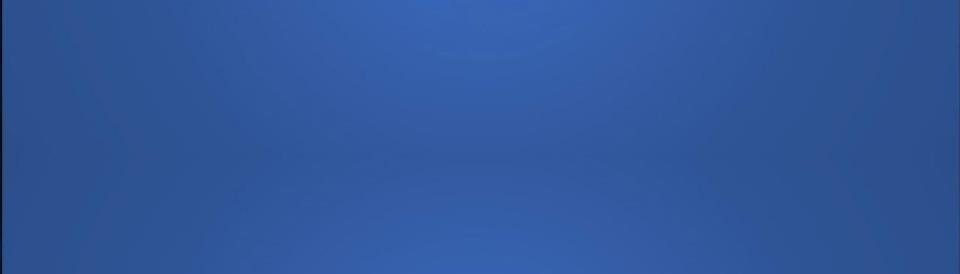 Ответ
Ответ:  

  Родители
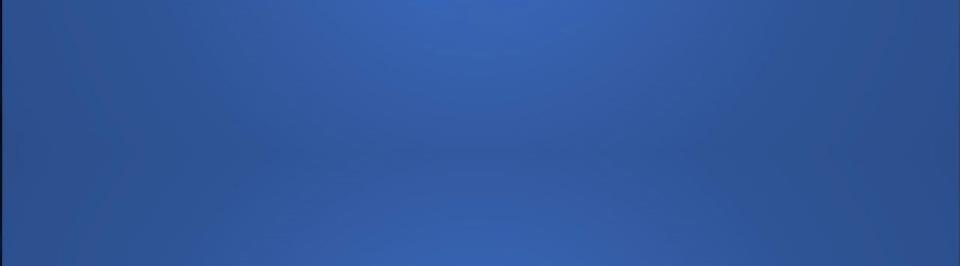 Вопрос 9:
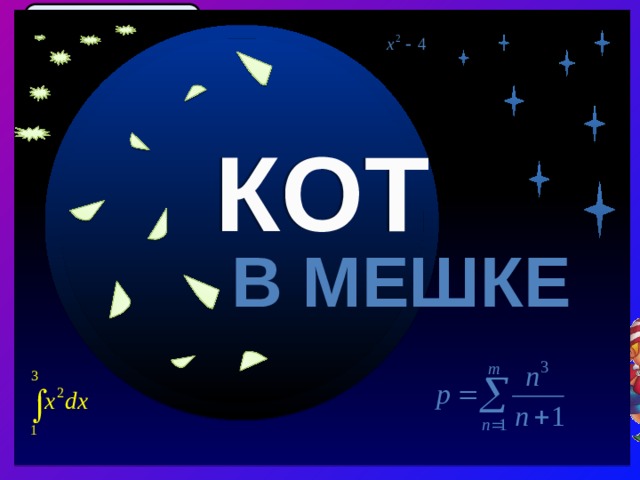 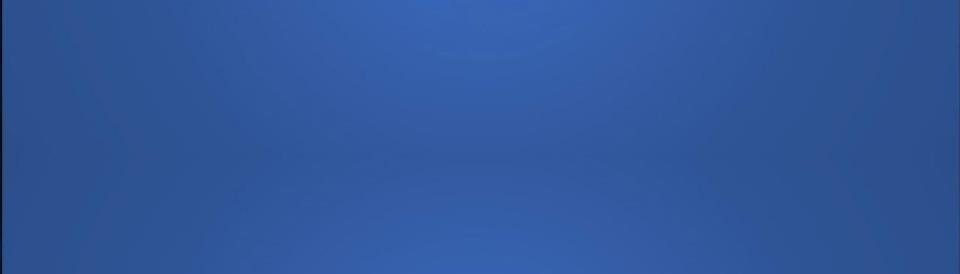 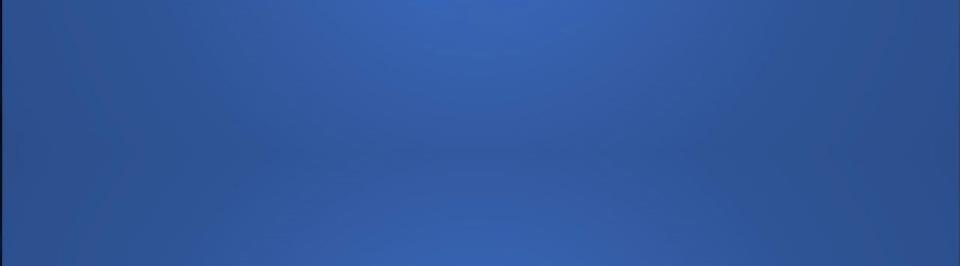 Вопрос 10:
Вопрос:
Вопрос:
Основной метод изучения семей воспитанников
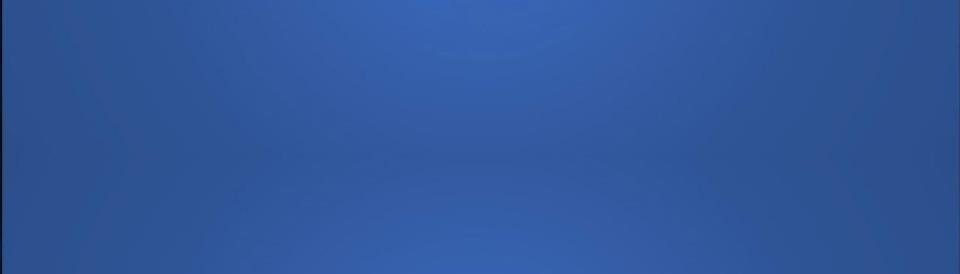 Ответ
Ответ:  

   Наблюдение
Ответ:
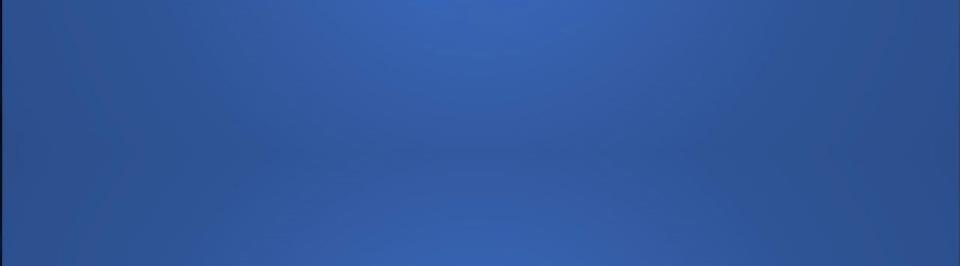 Вопрос 11:
Вопрос:
Кто призван оказать помощь родителям для повышения психолого-педагогической культуры?
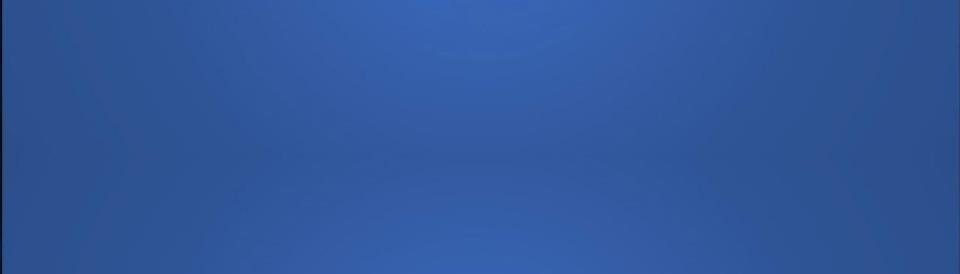 Ответ:  

   Педагоги дошкольного образовательного учреждения
Ответ
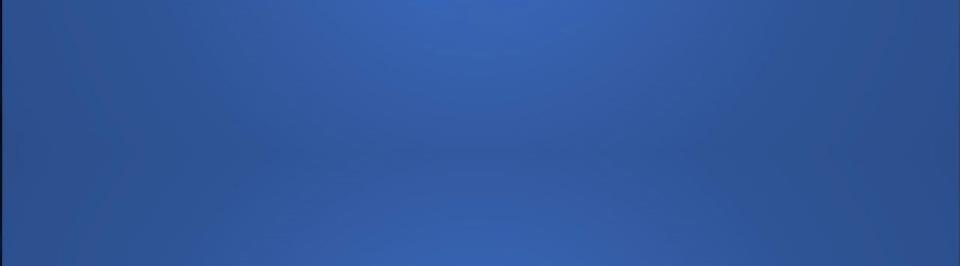 Вопрос 12:
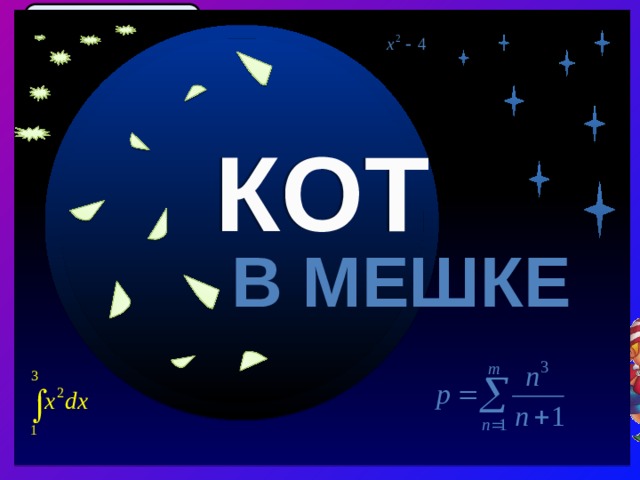 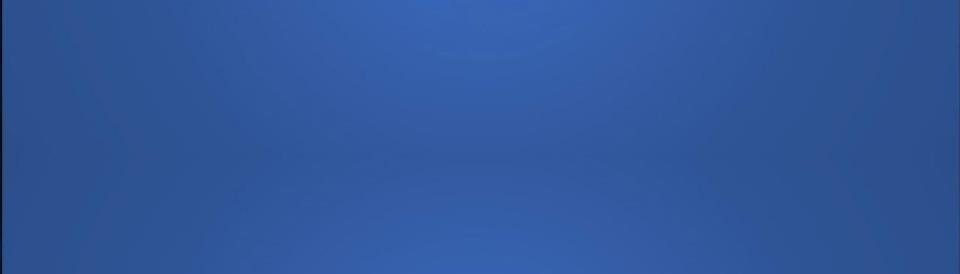 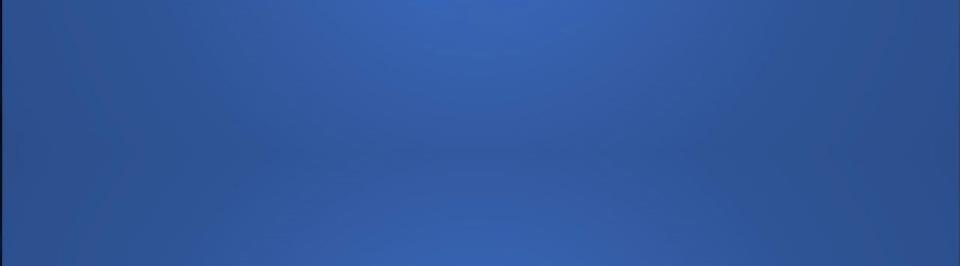 Вопрос 13:
Вопрос:  

   Есть ли такой раздел, который рассматривает вопросы правовой и государственной поддержки семьи?
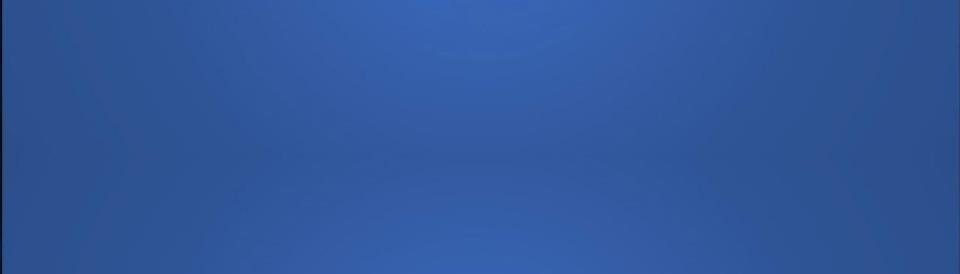 Ответ
Ответ:  

 Да. 5 Раздел
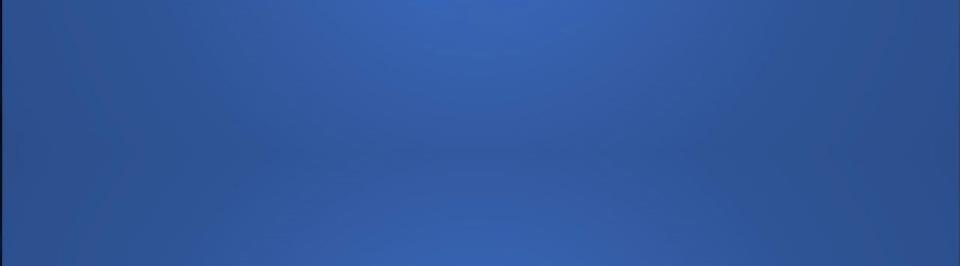 Вопрос 14:
Вопрос:
Традиционная форма проведения родительского собрания.
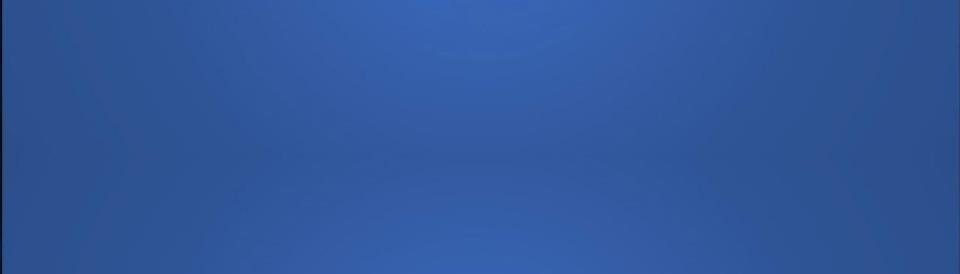 Ответ
Ответ:  

   Лекция
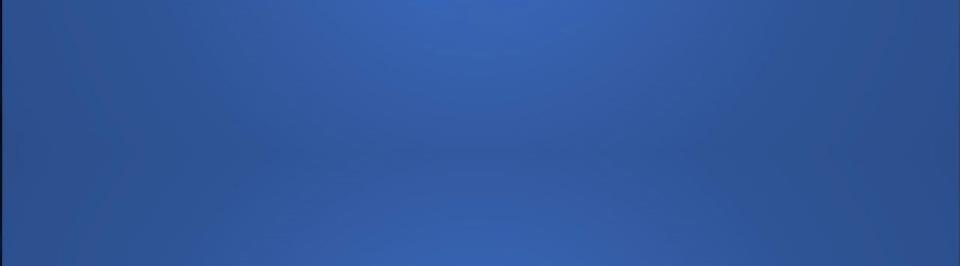 Вопрос 15:
Вопрос:  Вставь пропущенное слово

 ….это работа, совместное действие, принятие участия в общем деле.
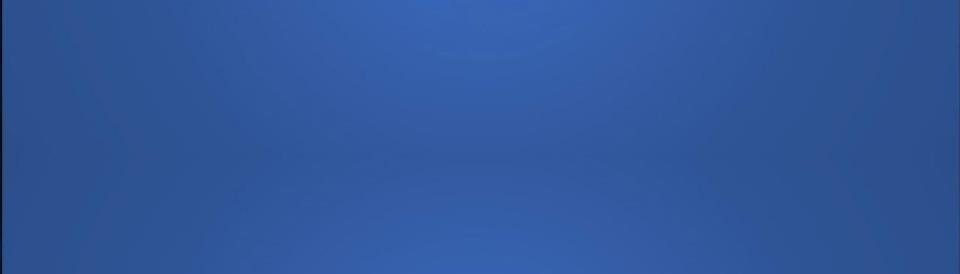 Ответ
Ответ:  
Сотрудничество
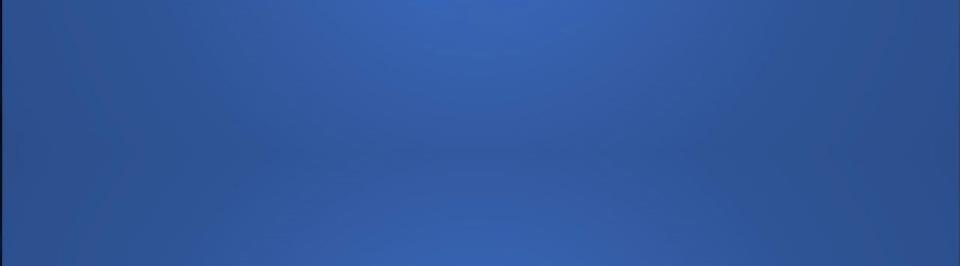 Вопрос 16:
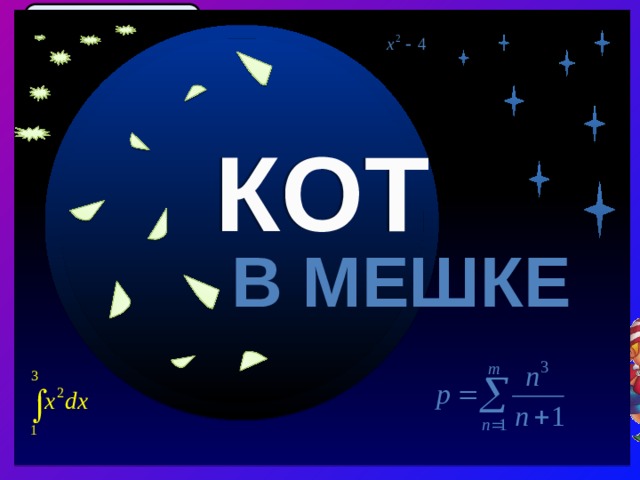 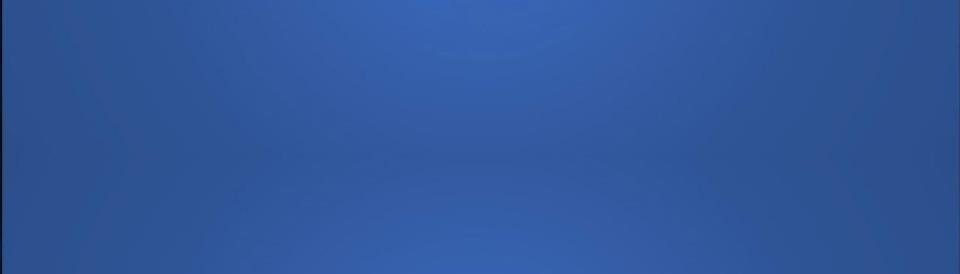 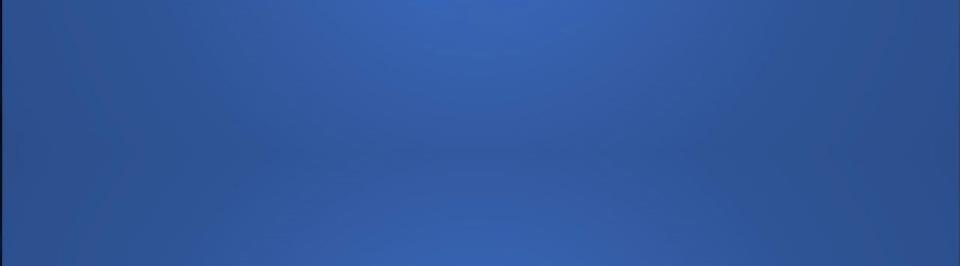 Вопрос 17:
Вопрос: Продолжите фразу

  Второй раздел посвящен характеристике процесса просветительской работы с родителями…..
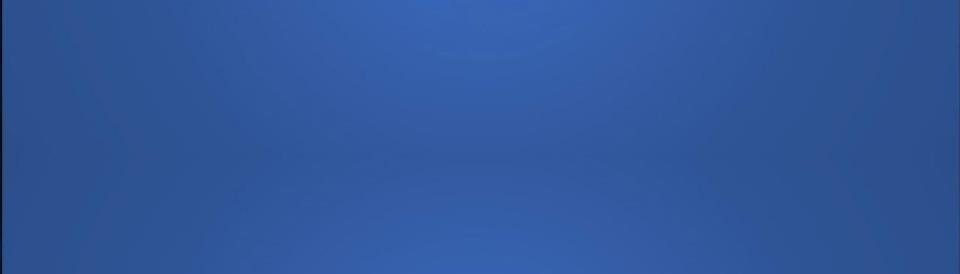 Ответ

   …её содержанию, формам и методам.
Ответ
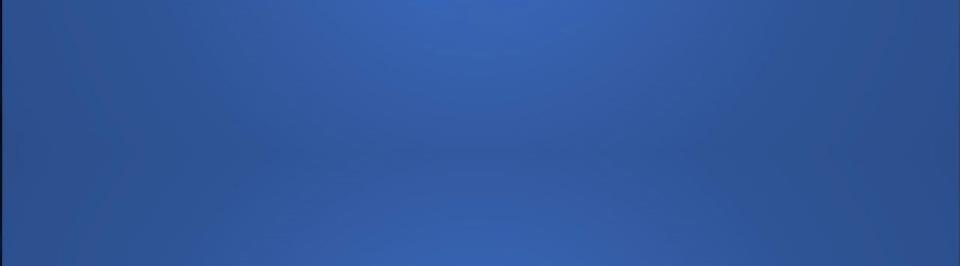 Вопрос 18:
Вопрос: Что такое? 

  … - это опросный лист для получения каких-либо сведений о том, кто его заполняет, или для получения ответов на вопросы, составленные по определенной программе.
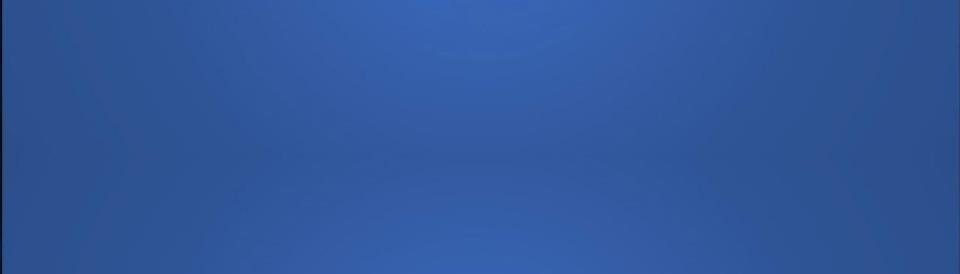 Ответ
Ответ

  Анкета
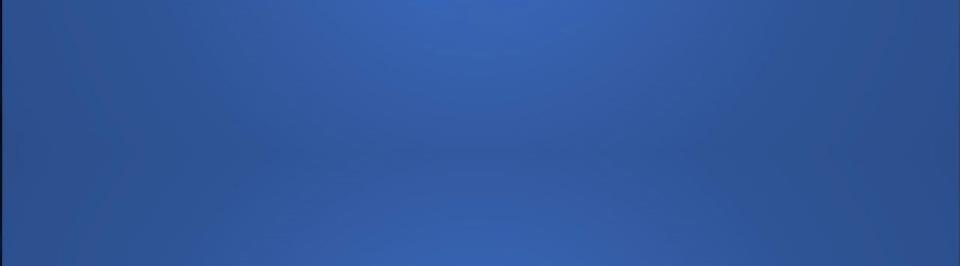 Вопрос 19:
Вопрос:  
Этот раздел содержит информацию об особенностях социализации, обучения, воспитания, лечения, абилитации и реабилитации детей с ограниченными возможностями здоровья (далее – ОВЗ), в том числе детей инвалидов
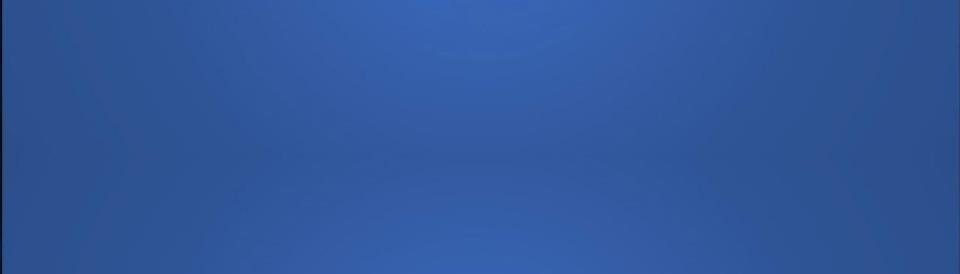 Ответ
Ответ:  
Четвертый
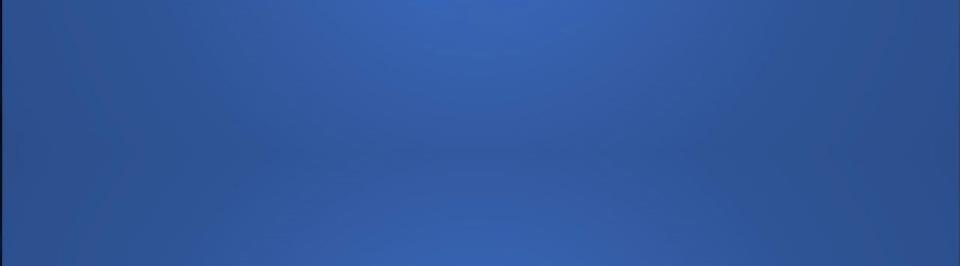 Вопрос 20:
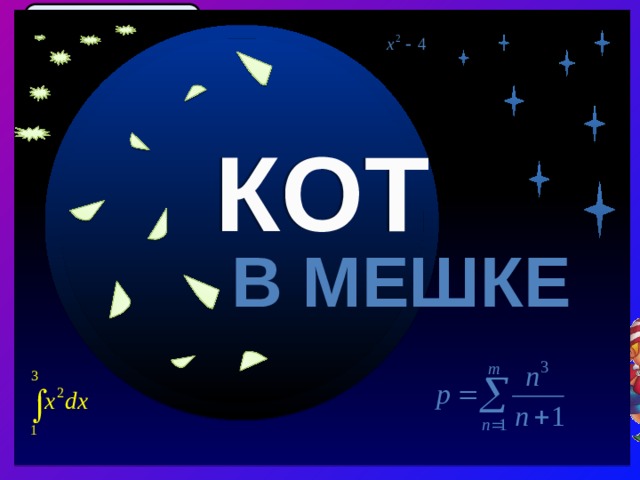 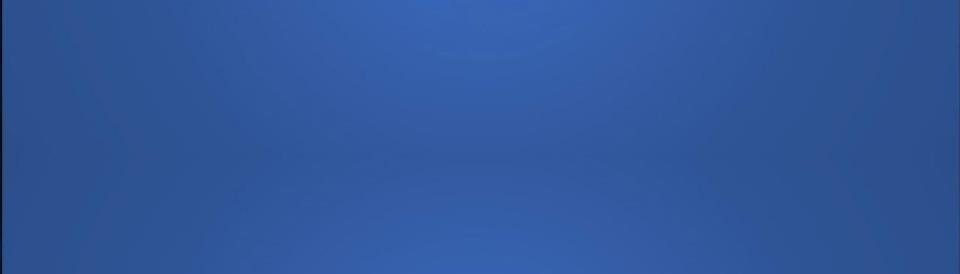 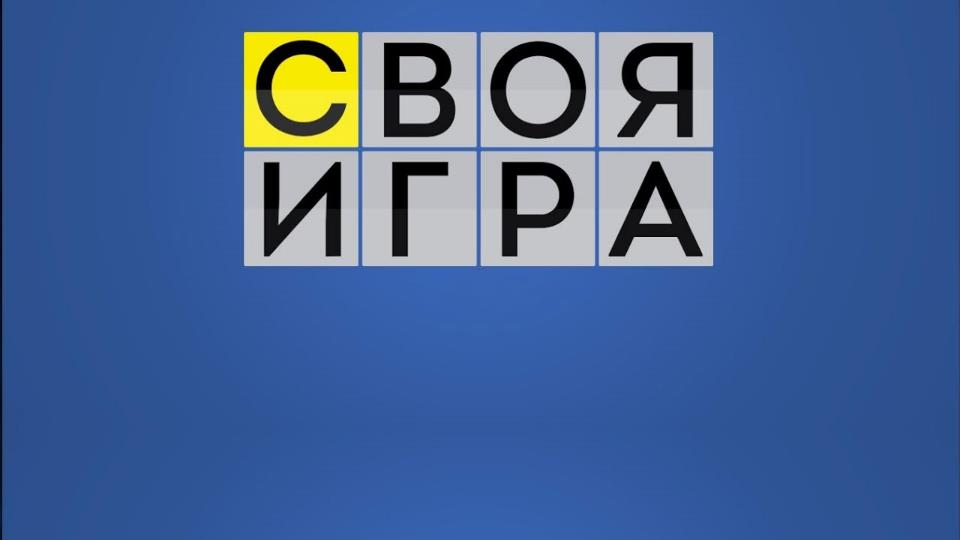 СПАСИБО
ЗА УЧАСТИЕ!